Les Constitutions françaises
1° année CIAPG
2019-2020
A partir de  la Constitution de la Ve République : 1958
Contexte et Préambule de la Constitution de 1958
Déclaration des Droits de l'Homme et du Citoyen du 26 août 1789 ;
Préambule de la Constitution du 27 octobre 1946 (la Constitution de la IVe République), focalisé sur “Race” ; 
 Constitution de 1958
- Article premier
- Article second
- Article 3 et article 11 (Référendum)
- Article 49.3
- Article 75-1
La Constitution de la Ve République : 1958https://www.legifrance.gouv.fr/Droit-francais/Constitution
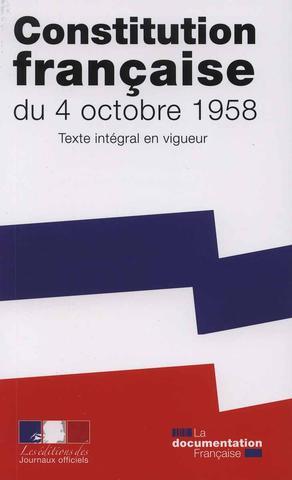 La Constitution de la Ve République : 1958
La Constitution du 4 octobre 1958, texte fondateur de la Ve République, a été adoptée par référendum le 28 septembre 1958. Elle est le quinzième texte fondamental (ou le vingt-deuxième si l'on compte les textes qui n'ont pas été appliqués) de la France depuis la Révolution française. 
Norme suprême du système juridique français, elle a été, depuis sa publication, modifiée à 24 reprises soit par le pouvoir constituant, soit par le Parlement réuni en Congrès, soit directement par le peuple à l'issue d'un référendum. Elle comporte actuellement seize titres, cent quatre articles (dont un transitoire) et un Préambule. 
Elle ne se borne donc pas à organiser les pouvoirs publics, définir leur rôle et leurs relations, puisque ce Préambule renvoie directement et explicitement à trois autres textes fondamentaux : la Déclaration des Droits de l'Homme et du Citoyen du 26 août 1789, le Préambule de la Constitution du 27 octobre 1946 (la Constitution de la IVe République) et la Charte de l'environnement de 2004.
Contexte du besoin de changement de ConstitutionGénéral de Gaulle
Le retour du général de Gaulle au pouvoir s'explique par deux raisons principales. D'une part, le fonctionnement des institutions de la IVe République s'était révélé défaillant et l'Assemblée nationale n'arrivait pas à dégager des majorités de gouvernement durables. D'autre part, la menace d'un coup d'État militaire et d'une guerre civile était forte au printemps de 1958. Dans ce contexte, l'appel au général de Gaulle peut s'interpréter comme un compromis entre le chef de la France libre et les principales forces politiques : les députés l'investissent comme Président du conseil parce qu'il est de fait le seul à pouvoir calmer les activistes et les militaires partisans de l'Algérie française ; il semble aussi le mieux placé pour pouvoir trouver une issue à la guerre avec les nationalistes algériens. https://www.universalis.fr/encyclopedie
L'élection du président de la République au suffrage universel direct (1962)
Son premier objectif est de créer des institutions nouvelles avec un exécutif stable et fort. Il sera atteint en deux étapes, à travers l'adoption de la nouvelle Constitution et la réforme de 1962 instituant l'élection du président de la République au suffrage universel direct. Entre ces deux temps forts institutionnels, les années 1958-1962 sont surtout marquées par une rapide décolonisation et un long processus pour mettre fin à la guerre d'Algérie.
https://www.universalis.fr/encyclopedie
Constitution de 1958.
Article PREAMBULE
Modifié par Loi constitutionnelle n°2005-205 du 1 mars 2005 - art. 1 
Le Peuple français proclame solennellement son attachement aux Droits de l'Homme et aux principes de la souveraineté nationale tels qu'ils sont définis par la Déclaration de 1789, confirmée et complétée par le préambule de la Constitution de 1946, ainsi qu'aux droits et devoirs définis dans la Charte de l'environnement de 2004. 
En vertu de ces principes et de celui de la libre détermination des peuples, la République offre aux territoires d'outre-mer qui manifestent la volonté d'y adhérer des institutions nouvelles fondées sur l'idéal commun de liberté, d'égalité et de fraternité et conçues en vue de leur évolution démocratique.
Déclaration des droits de l’homme et du citoyen1789
La « Déclaration des droits de l’homme et du citoyen » 1789
Texte de la Révolution française qui a profondément forgé l’esprit juridique de la France et le concept de démocratie
Article premier. Les hommes naissent et demeurent libres et égaux en droits. Les distinctions sociales ne peuvent être fondées que sur l’utilité commune.
Art. 2. Le but de toute association politique est la conservation des droits naturels et imprescriptibles de l’Homme. Ces droits sont la liberté, la propriété, la sûreté et la résistance à l’oppression.
Devenu au fil des siècles une référence aussi bien française qu’internationale : « Déclaration universelle des droits de l'homme » (DUDH) 1948, adoptée et proclamée par l’Assemblée générale des Nations Unies.
Question de genre ?
Mais, par « homme », la Déclaration de 1789 entendait-elle « être humain de sexe masculin » et excluait-elle la femme ?

Comment le traduiriez-vous en italien, anglais ...  ?
DICHIARAZIONE DEI DIRITTI DELL’UOMO E DEL CITTADINO
Art. 1 – Gli uomini nascono e rimangono liberi e uguali nei diritti. Le distinzioni sociali non possono essere fondate che sull’utilità comune.
Art. 2 – Il fine di ogni associazione politica è la conservazione dei diritti naturali ed imprescrittibili dell’uomo. Questi diritti sono la libertà, la proprietà, la sicurezza e la resistenza all’oppressione.
Declaration of the Rights of Man and the Citizen
1. Men are born free and remain free and equal in rights. Social distinctions can be based only on public utility.
2. The aim of every political association is the preservation of the natural and imprescriptible rights of man. These rights are liberty, property, security, and resistance to oppression.
Declaración de los Derechos del Hombre y del Ciudadano
Artículo primero.- Los hombres nacen y permanecen libres e iguales en derechos. Las distinciones sociales sólo pueden fundarse en la utilidad común.
Artículo 2.- La finalidad de toda asociación política es la conservación de los derechos naturales e imprescriptibles del hombre. Tales derechos son la libertad, la propiedad, la seguridad y la resistencia a la opresi
Question de genre
Par « homme », la Déclaration de 1789 entendait «  être humain de sexe masculin » et excluait la femme.
Olympe de Gouges
Elle présente la « Déclaration des droits de la femme et de la citoyenne » à l’Assemblée Nationale deux ans plus tard. 1791

Le projet fut refusé.

« Homme, es-tu capable d’être juste ? C’est une femme qui t’en fait la question ; tu ne lui ôteras pas du moins ce droit. Dis-moi ? Qui t’a donné le souverain empire d’opprimer mon sexe ? »
Déclaration des droits de la femme et de la citoyenne
Les hommes naissent et demeurent libres et égaux en droits. Les distinctions sociales ne peuvent être fondées que sur l’utilité commune. (1789)
Article Premier 
La Femme nait libre et demeure égale à l’homme en droits. Les distinctions sociales ne peuvent être fondées que sur l’utilité commune.
Article 2 
Le but de toute association politique est la conservation des droits naturels et imprescriptibles de la femme et de l’homme. Ces droits sont : la liberté, la prospérité, la sûreté et surtout la résistance à l’oppression.
DICHIARAZIONE DEI DIRITTI DELLA DONNA E DELLA CITTADINA
Articolo I La Donna nasce libera ed ha gli stessi diritti dell'uomo. Le distinzioni sociali possono essere fondate solo sull'utilità comune.
Articolo II Lo scopo di ogni associazione politica è la conservazione dei diritti naturali e imprescrittibili della Donna e dell'Uomo: questi diritti sono la libertà, la proprietà, la sicurezza e soprattutto la resistenza all'oppressione.
Déclaration universelle des droits de l'homme »  1948
La Déclaration des droits de l’homme et du citoyen est devenue au fil des siècles une référence aussi bien française qu’internationale : « Déclaration universelle des droits de l'homme » (DUDH) 1948, adoptée et proclamée par l’Assemblée générale des Nations Unies.
Universal Declaration of Human Rights
La Declaración Universal de Derechos Humanos
Déclaration universelle des droits de l'hommeUniversal Declaration of Human Rights10 décembre 1948
Les versions française et anglaise font foi toutes les deux.

En italien ? À vous de traduire
Article 1. en français et en anglais
Article premier
Tous les êtres humains naissent libres et égaux en dignité et en droits. Ils sont doués de raison et de conscience et doivent agir les uns envers les autres dans un esprit de fraternité.
Article 1.
All human beings are born free and equal in dignity and rights. They are endowed with reason and conscience and should act towards one another in a spirit of brotherhood.
Declaración Universal de los Derechos Humanos
Artículo 1
Todos los seres humanos nacen libres e iguales en dignidad y derechos y, dotados como están de razón y conciencia, deben comportarse fraternalmente los unos con los otros.
Dichiarazione universale dei diritti umani
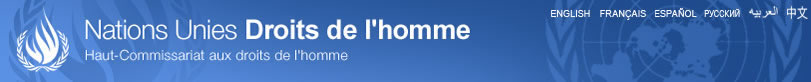 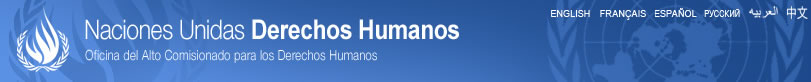 Dichiarazione universale dei diritti umani
Amnesty International
Wikipedia
Senato della Repubblica, dic. 2008
Dichiarazione Universale dei Diritti dell'Uomo
UNHCR (UN Refugee Agency) 
Peacelink.it (www.conflittidimenticati.it)
InterLex.it
Banque de données UE IATE*
Certaines fois : « Diritti dell’uomo », d’autres fois « diritti umani » et quelques fois des 2 équivalents (selon l’institution et le domaine)
allons voir sur https://iate.europa.eu

*Inter-Active Terminology for Europe. Creata nel 2004 e aperta al pubblico  enl 2007, l’IATE : Eurodicautom (Commission européenne) ; TIS (Conseil européen) ; Euterpe (Parlement européen) ; Euroterms (Centre de traduction)  et CDCTERM (Cour des comptes européenne).
A Canada (bilinguisme e bijuridique)
« Droits de la personne » : per ses lois
Banque de données  « Termium Plus » précise qu’il faut éviter « Droits de l’homme » et « Droits humains »  Aller voir sur le site
 « Loi canadienne sur les droits de la personne » ou de la « Chartre des droits et des libertés de la personne ». 
http://www.noslangues-ourlanguages.gc.ca/bien-well/termium-fra.html
« Droits de l’homme » : dans le domaine du droit international
Question sémantiqueDroit de l’homme et Droits humains
1. « Droits de l’homme » sont liés à l’unicité de l’homme dans son acception générique tandis que les « Human Rights » à l’homme comme appartenant à l’humanité.
2. « Droits de l’homme » se rapportent aux droits au sein d’un seul Etat, et que, de l’autre,  les « Human Rights » s’insèrent dans un cadre international.
Question sémantique
La tradition inaugurée par la Révolution française est en effet celle des Droits de l’homme et du citoyen, qui obéit à une logique universaliste, mais qui envisage le citoyen individuellement ; 
la tradition anglaise des « human rights » considère l’individu («human being ») comme membre de la communauté humaine, de l’humanité. (J.-M. Crouzatier 2008, 12)
Au Canada (bilinguisme e bijuridique) « Droits de la personne »
« Droits de la personne » : pour ses propres lois
Banque de données « Termium Plus » précise  que
 « Droits de l’homme » et « Droits humains » sont à éviter
« Loi canadienne sur les droits de la personne » ou de la « Chartre des droits et des libertés de la personne ». 
http://www.noslangues-ourlanguages.gc.ca/bien-well/termium-fra.html
« Droits de l’homme » : dans le domaine du droit international
Aujourd’hui en France « Droits humains » dans la Constitution française ? : proposition du Haut conseil à l’égalité entre les femmes et les hommes  la Constitution(18 avril 2018)
Le Haut conseil à l’égalité entre les femmes et les hommes (HCE) fait neuf recommandations de modification de la Constitution, dans un avis publié mercredi. La révision constitutionnelle annoncée est «une opportunité de reconnaître encore davantage l’égalité entre les femmes et les hommes comme principe fondamental de l’organisation des pouvoirs publics et de notre société», écrit le HCE dans cet avis.
http://www.haut-conseil-egalite.gouv.fr/
Si la Constitution en vigueur ne fait pas obstacle à l’égalité femmes-hommes, elle n’en est pas la garante absolue, ni la pierre fondatrice, et porte encore les traces de siècles d’exclusion des femmes de la citoyenneté. Afin de reconnaître pleinement que ce temps est révolu, et protéger de nouveaux droits fondamentaux – dont les régulières saisines du Conseil constitutionnel témoignent de la menace dont ils font l’objet - le Haut Conseil formule 9 recommandations visant à :
http://www.haut-conseil-egalite.gouv.fr/
1. Rendre visible et explicite l’égalité femmes-hommes au cœur de la Constitution : en consacrant l’égalité de tou.te.s les citoyens et les citoyennes devant la loi « sans distinction de sexe », comme c’est le cas pour l’origine ou la religion ; en usant du féminin à égalité avec le masculin et notamment en remplaçant l’expression « Droits de l’homme » par « droits humains ».
Et il recommande de «recourir à une écriture égalitaire», en utilisant la double flexion («les ambassadeurs et ambassadrices»), des termes épicènes («l’électorat») ou le point médian («les député.e.s»).
Préambule de la Constitution de 194618 articles
1. Au lendemain de la victoire remportée par les peuples libres sur les régimes qui ont tenté d'asservir et de dégrader la personne humaine, le peuple français proclame à nouveau que tout être humain, sans distinction de race, de religion ni de croyance, possède des droits inaliénables et sacrés. Il réaffirme solennellement les droits et libertés de l'homme et du citoyen consacrés par la Déclaration des droits de 1789 et les principes fondamentaux reconnus par les lois de la République.
2. Il proclame, en outre, comme particulièrement nécessaires à notre temps, les principes politiques, économiques et sociaux ci-après :
3. La loi garantit à la femme, dans tous les domaines, des droits égaux à ceux de l'homme.
4. Tout homme persécuté en raison de son action en faveur de la liberté a droit d'asile sur les territoires de la République.
5. Chacun a le devoir de travailler et le droit d'obtenir un emploi. Nul ne peut être lésé, dans son travail ou son emploi, en raison de ses origines, de ses opinions ou de ses croyances.
6. Tout homme peut défendre ses droits et ses intérêts par l'action syndicale et adhérer au syndicat de son choix.
7. Le droit de grève s'exerce dans le cadre des lois qui le réglementent.
8. Tout travailleur participe, par l'intermédiaire de ses délégués, à la détermination collective des conditions de travail ainsi qu'à la gestion des entreprises.
Préambule de la Constitution de 194618 articles
2. Il proclame, en outre, comme particulièrement nécessaires à notre temps, les principes politiques, économiques et sociaux ci-après :
3. La loi garantit à la femme, dans tous les domaines, des droits égaux à ceux de l'homme.
4. Tout homme persécuté en raison de son action en faveur de la liberté a droit d'asile sur les territoires de la République.
5. Chacun a le devoir de travailler et le droit d'obtenir un emploi. Nul ne peut être lésé, dans son travail ou son emploi, en raison de ses origines, de ses opinions ou de ses croyances.
6. Tout homme peut défendre ses droits et ses intérêts par l'action syndicale et adhérer au syndicat de son choix.
7. Le droit de grève s'exerce dans le cadre des lois qui le réglementent.
8. Tout travailleur participe, par l'intermédiaire de ses délégués, à la détermination collective des conditions de travail ainsi qu'à la gestion des entreprises.
Préambule de la Constitution de 194618 articles
9. Tout bien, toute entreprise, dont l'exploitation a ou acquiert les caractères d'un service public national ou d'un monopole de fait, doit devenir la propriété de la collectivité.
10. La Nation assure à l'individu et à la famille les conditions nécessaires à leur développement.
11. Elle garantit à tous, notamment à l'enfant, à la mère et aux vieux travailleurs, la protection de la santé, la sécurité matérielle, le repos et les loisirs. Tout être humain qui, en raison de son âge, de son état physique ou mental, de la situation économique, se trouve dans l'incapacité de travailler a le droit d'obtenir de la collectivité des moyens convenables d'existence.
12. La Nation proclame la solidarité et l'égalité de tous les Français devant les charges qui résultent des calamités nationales.
13. La Nation garantit l'égal accès de l'enfant et de l'adulte à l'instruction, à la formation professionnelle et à la culture. L'organisation de l'enseignement public gratuit et laïque à tous les degrés est un devoir de l'Etat.
Préambule de la Constitution de 194618 articles
14. La République française, fidèle à ses traditions, se conforme aux règles du droit public international. Elle n'entreprendra aucune guerre dans des vues de conquête et n'emploiera jamais ses forces contre la liberté d'aucun peuple.
15. Sous réserve de réciprocité, la France consent aux limitations de souveraineté nécessaires à l'organisation et à la défense de la paix.
16. La France forme avec les peuples d'outre-mer une Union fondée sur l'égalité des droits et des devoirs, sans distinction de race ni de religion.
17. L'Union française est composée de nations et de peuples qui mettent en commun ou coordonnent leurs ressources et leurs efforts pour développer leurs civilisations respectives, accroître leur bien-être et assurer leur sécurité.
18. Fidèle à sa mission traditionnelle, la France entend conduire les peuples dont elle a pris la charge à la liberté de s'administrer eux-mêmes et de gérer démocratiquement leurs propres affaires ; écartant tout système de colonisation fondé sur l'arbitraire, elle garantit à tous l'égal accès aux fonctions publiques et l'exercice individuel ou collectif des droits et libertés proclamés ou confirmés ci-dessus.
Préambule de la Constitution de 1946Race
1. Au lendemain de la victoire remportée par les peuples libres sur les régimes qui ont tenté d'asservir et de dégrader la personne humaine, le peuple français proclame à nouveau que tout être humain, sans distinction de race, de religion ni de croyance, possède des droits inaliénables et sacrés. Il réaffirme solennellement les droits et libertés de l'homme et du citoyen consacrés par la Déclaration des droits de 1789 et les principes fondamentaux reconnus par les lois de la République.
16. La France forme avec les peuples d'outre-mer une Union fondée sur l'égalité des droits et des devoirs, sans distinction de race ni de religion.
Le mot race est-il de trop dans la Constitution française ?
Une controverse contemporaine

Le terme race conserve-t-il un résidu de validité en anthropologie après la réfutation du concept de race humaine par les travaux de la typologie sanguine, de l’immunogénétique et maintenant de la génétique moléculaire ?
Le mot race est-il un «fossile» de l’ère coloniale, du nazisme et de la politique de l’apartheid?
Mots, 1992, n° 33, p. 7
Le mot race dans les constitutionsdepuis quand?
Race absent de la Déclaration des Droits de l'Homme et du Citoyen (1789)
Race dans les Constitutions étrangères avant la seconde guerre mondiale
Race a été introduit dans le Préambule de la Constitution de la Quatrième République (1946), mais pas dans le texte.
Déclaration universelle des droits de l'homme 1948
Art. premier de la Constitution 1953
race dans les Constitutions étrangèresavant la seconde guerre mondiale
Probablement le mot race n’apparait qu’une fois dans un texte constitutionnel avant la première guerre mondiale : la Constitution des Etats-Unis d’Amérique (avec le 15° amendement voté en 1870).
“Le droit de suffrage universel appartenant aux citoyens des Etats-Unis ne pourra etre refusé ou restreint ni par les Etats-Unis, ni par aucun Etat, pour des motifs tirés de la race, de la couleur, ou d’un état de servitude antérieure”. p. 310
Après la première guerre mondiale, le mot race devient plus fréquent tout en restant relativement exceptionnel. 
François Borella, “Le mot race dans les Constitutions françaises et étrangères”, Mots, n° 33, 1992, p, 305-316.
race dans les Constitutions étrangèresaprès la seconde guerre mondiale
Le mot apparait dans pratiquement toutes les Constitutions, en réaction contre le nazisme et pour condamner la discrimination raciale.
Le mot race introduit après la Shoah
Race a été introduit dans le Préambule de la Constitution de la Quatrième République (1946), mais pas dans le texte.
Préambule 
Au lendemain de la victoire remportée par les peuples libres sur les régimes qui ont tenté d'asservir et de dégrader la personne humaine, le peuple français proclame à nouveau que tout être humain, sans distinction de race, de religion ni de croyance, possède des droits inaliénables et sacrés. Il réaffirme solennellement les droits et libertés de l'homme et du citoyen consacrés par la Déclaration des droits de 1789 et les principes fondamentaux reconnus par les lois de la République.
Déclaration universelle des droits de l'homme1948
Article 2 
1. Chacun peut se prévaloir de tous les droits et de toutes les libertés proclamés dans la présente Déclaration, sans distinction aucune, notamment de race, de couleur, de sexe, de langue, de religion, d'opinion politique ou de toute autre opinion, d'origine nationale ou sociale, de fortune, de naissance ou de toute autre situation.
Constitution 1958
Art. premier de la Constitution
La France est une République indivisible, laïque, démocratique et sociale. Elle assure l'égalité devant la loi de tous les citoyens sans distinction d'origine, de race ou de religion. Elle respecte toutes les croyances. Son organisation est décentralisée. La loi favorise l'égal accès des femmes et des hommes aux mandats électoraux et fonctions électives, ainsi qu'aux responsabilités professionnelles et sociales.
Race aujourd’hui dans les textes législatifs
Rappelons que la présence du mot « race » dans la législation fait l’objet de débats et de polémiques depuis plusieurs années en raison de la coloration péjorative de ce terme devenu, par extension, synonyme de l'idéologie raciste qui en découle. En 2012, le candidat à l’élection présidentielle, François Hollande, avait affirmé : « Il n'y a pas de place dans la République pour la race. Et c'est pourquoi je demanderai, au lendemain de la présidentielle, au Parlement de supprimer le mot race de notre Constitution ». 
Si l'Assemblée nationale avait adopté le 16 mai 2013 une proposition de loi (n° 218) tendant à la suppression du mot « race » de notre législation qui n’avait finalement pas vu le jour, c’est chose faite aujourd’hui au sein du Code pénal, du Code de procédure pénale et de la loi du 29 juillet 1881 sur la liberté de la presse.
https://actu.dalloz-etudiant.fr/a-la-une/article/disparition-du-mot-race-de-la-legislationpenale 12 sept 2017
Race aujourd’hui dans les textes législatifs
Le décret n° 2017-1230 du 3 août 2017 s’inscrit dans la lignée de la loi n° 2017-86 du 27 janvier 2017 relative à l'égalité et à la citoyenneté. … Le texte élargit également ces infractions aux cas où elles sont commises en raison de l'identité de genre de la victime, afin de mieux lutter contre la transphobie. 
On soulignera surtout que le mot « race », « qui n’est pas applicable aux êtres humains » selon la notice du décret, a été remplacé par celui de « prétendue race », comme cela avait été fait par la loi n° 2017-86 du 27 janvier 2017 relative à l'égalité et à la citoyenneté dans les dispositions législatives du Code pénal (V. C. pén., art. 132-76, 222-13) et par loi n° 2016-1047 du 18 novembre 2016 de modernisation de la justice du XXIe siècle, dite « loi J21 » (V. L. n° 2008-496 du 27 mai 2008 portant diverses dispositions d'adaptation au droit communautaire dans le domaine de la lutte contre les discriminations, art. 1er et 2).
Décret n° 2017-1230 du 3 août 2017 relatif aux provocations, diffamations et injures non publiques présentant un caractère raciste ou discriminatoire
« Section III.-Des provocations, diffamations et injures non publiques présentant un caractère raciste ou discriminatoire » ; 2° L'article R. 625-7 est ainsi modifié : a) Au premier alinéa, les mots : « une race » sont remplacés par les mots : « une prétendue race » .
Article premier.La Constitution 1958
Article premier.
La France est une République indivisible, laïque, démocratique et sociale. Elle assure l'égalité devant la loi de tous les citoyens sans distinction d'origine, de race ou de religion. Elle respecte toutes les croyances. Son organisation est décentralisée.
La loi favorise l'égal accès des femmes et des hommes aux mandats électoraux et fonctions électives, ainsi qu'aux responsabilités professionnelles et sociales.
Art. 2 de la Constitution françaiseajout sur la langue en 1992 (loi constitutionnelle)
« La langue de la République est le français.
L'emblème national est le drapeau tricolore, bleu, blanc, rouge.
L'hymne national est la Marseillaise.
La devise de la République est Liberté, Égalité, Fraternité.
Son principe est : gouvernement du peuple, par le peuple et pour le peuple. »
Article 3.Référendum
Article 3.
La souveraineté nationale appartient au peuple qui l'exerce par ses représentants et par la voie du référendum.
Aucune section du peuple ni aucun individu ne peut s'en attribuer l'exercice.
Le suffrage peut être direct ou indirect dans les conditions prévues par la Constitution. Il est toujours universel, égal et secret.
Sont électeurs, dans les conditions déterminées par la loi, tous les nationaux français majeurs des deux sexes, jouissant de leurs droits civils et politiques.
Les référendumsdébat actuelsuscité par le mouvement des Gilets Jaunes
La démocratie directe : le référendum
Référendum d'initiative partagée   Constitution 1958 /2008
La proposition  du Référendum d’initiative citoyenne (RIC)
La proposition du Référendum d'Initiative Citoyenne Délibératif
Art. 11 de la Constitution 1958 (23 juillet 2008) Référendum (d'initiative partagée)
Le Président de la République, sur proposition du Gouvernement pendant la durée des sessions ou sur proposition conjointe des deux assemblées, publiées au Journal officiel, peut soumettre au référendum tout projet de loi portant sur l'organisation des pouvoirs publics, sur des réformes relatives à la politique économique, sociale ou environnementale de la nation et aux services publics qui y concourent, ou tendant à autoriser la ratification d'un traité qui, sans être contraire à la Constitution, aurait des incidences sur le fonctionnement des institutions.
Lorsque le référendum est organisé sur proposition du Gouvernement, celui-ci fait, devant chaque assemblée, une déclaration qui est suivie d'un débat.
Art. 11 de la Constitution 1958Référendum (d'initiative partagée)
Un référendum portant sur un objet mentionné au premier alinéa peut être organisé à l'initiative d'un cinquième des membres du Parlement, soutenue par un dixième des électeurs inscrits sur les listes électorales. Cette initiative prend la forme d'une proposition de loi et ne peut avoir pour objet l'abrogation d'une disposition législative promulguée depuis moins d'un an.
Les conditions de sa présentation et celles dans lesquelles le Conseil constitutionnel contrôle le respect des dispositions de l'alinéa précédent sont déterminées par une loi organique.
[…]
Définition de loi organique
Une loi organique est une loi relative à l'organisation et au fonctionnement des pouvoirs publics. Votée par le parlement, elle précise ou complète les dispositions de la Constitution qui a fixé les principes généraux.En France, dans la hiérarchie des normes, la loi organique se situe en dessous de la Constitution mais au-dessus des lois ordinaires.En cas de désaccord entre les deux assemblées, une loi organique ne peut être adoptée, en dernière lecture, par l'Assemblée nationale qu'à la majorité absolue de ses membres. Le contrôle de la conformité à la Constitution par le Conseil constitutionnel est obligatoire pour les lois organiques. 
http://www.toupie.org/Dictionnaire/Loi_organique.htm
Définition de loi organique
Les lois organiques contribuent à la pérennité de la Constitution en déléguant au Parlement le pouvoir de préciser certaines dispositions constitutionnelles susceptibles de changer avec le temps.



http://www.toupie.org/Dictionnaire/Loi_organique.htm
Le référendum d'initiative citoyenne (RIC)
Le référendum d'initiative citoyenne (RIC) est la revendication d'un dispositif légal d'initiative populaire formulée par le mouvement des "Gilets jaunes" à l'automne 2018. 
C'est un outil de la démocratie directe qui prévoit que des citoyens, moyennant le recueil d'un nombre de signatures fixées à l'avance, puissent obtenir l'organisation d'un référendum pour statuer sur la question proposée. Si le oui l'emporte, la proposition est directement adoptée sans suivre le processus législatif habituel.
http://www.toupie.org/Dictionnaire/Ric.htm
RIC et Référendum d'initiative partagée
Sous la Vème République, le référendum d'initiative citoyenne (ou référendum d'initiative populaire) a été évoqué à plusieurs reprises dans le débat politique français. Lors de la révision de la Constitution du 23 juillet 2008 (article 11) une forme très limitée, appelée parfois référendum d'initiative partagée (car partagée entre les citoyens et les parlementaires) a été instaurée. Cependant, considéré comme trop restrictif, il n'a pas, jusqu'à présent, permis d'aboutir à l'organisation d'un tel référendum.
Le seuil ou quorum proposé par les "Gilets jaunes" pour le déclenchement d'un RIC est de 700 000 signatures, soit environ 1,5 % du corps électoral, contre 10 % prévu par l'article 11 de la Constitution.
http://www.toupie.org/Dictionnaire/Ric.htm
Le RIC
Les référendums d'initiative citoyenne proposés par les "Gilets jaunes" sont de quatre types, synthétisés par l'acronyme RIC CARL :
 Constitutionnel (modification de la Constitution),
Abrogatif (abrogation d'une loi ou empêcher sa mise en place),
Révocatoire (pour démettre un élu de son mandat, Cf. révocation populaire),
Législatif (proposition de loi).

http://www.toupie.org/Dictionnaire/Ric.htm
Référendum d'Initiative Citoyenne Délibératif
Le Référendum d'Initiative Citoyenne (RIC) répond au désir des citoyens d'être plus souvent consultés en leur donnant non seulement le choix des réponses, mais aussi celui des questions. Les risques associés à cette procédure sont cependant nombreux : affaiblissement des élus, manque de délibération, forte exposition aux manoeuvres démagogiques... Pour tirer les bénéfices démocratiques du Ric et en maîtriser autant que possible les risques, Terra Nova a exploré les solutions adaptées à l'étranger par les pays qui pratiquent ce type de procédures. Parmi les nombreux enseignements de cette exploration, nous mettons en exergue une proposition inédite en France : un RIC "délibératif" combinant étroitement démocratie directe et démocratie participative. 
http://tnova.fr/
le think tank progressiste
http://tnova.fr/
Notre thèse principale est qu’il importe de combiner aussi étroitement que possible démocratie directe et démocratie participative. C’est pourquoi nous proposons que le processus référendaire déclenché par la collecte d’un certain nombre de signatures s’accompagne de la constitution d'une assemblée de citoyens tirés au sort qui, avant le vote, délibèrent publiquement sur l'impact et les conséquences du scrutin. P. 41.
RIC «délibératif»
Les auteurs de la note suggèrent que la proposition donnant lieu à la collecte de signatures doit être «préalablement déposée devant une institution indépendante […]. Une commission de cette institution examine alors sa recevabilité […], la transmet immédiatement au Conseil constitutionnel, qui vérifie qu’elle n’est ni contraire, ni incompatible avec les conventions internationales.»
Terra Nova propose que les signatures soient réunies en moins de six mois et centralisées sur une plateforme numérique, leur nombre minimum devant être fixé à 2 % du corps électoral, soit environ 900 000 personnes. Un chiffre «assez élevé pour nécessiter un vrai effort de mobilisation» et «suffisamment bas pour pouvoir être franchi».
Concernant l’abrogation d’une loi ou d’un traité, le seuil est réhaussé à 4 % du corps électoral afin de limiter tout risque d’inflation électoral.
RIC «délibératif»
Principale innovation du processus : la constitution d’une assemblée de 100 citoyens issus d’un mix entre le tirage au sort sur les listes électorales et la méthode des quotas pour que l’assemblée soit la plus représentative de la population. Celle-ci aurait pour fonction de «réaliser une étude d’impact en cas de victoire du "oui" en auditionnant les experts et en synthétisant les études existantes» en vue de «rédiger un rapport exposant les conséquences pratiques de chacune de deux options». Afin de ne pas écarter les parlementaires de la délibération, le procédé prévoit d’«exiger que cette assemblée accueille un député par groupe parlementaire constitué à l’Assemblée nationale et au Sénat».
Libération 23 février 2019
RIC «délibératif»
Pour un RIC dit de «proposition», «la validation du résultat suppose une majorité absolue de "oui" sur l’ensemble des suffrages exprimés et un quorum de participation supérieur à 50 % des inscrits». Pour un RIC d'«abrogation» ou sur une question fiscale, «elle supposerait que les "oui" représentent plus de 50 % des inscrits».
Question du quorum
Référendum de la Constitution :
L'initiative d'un cinquième des membres du Parlement, soutenue par un dixième des électeurs inscrits sur les listes électorales. 
Le seuil ou quorum proposé par les "Gilets jaunes" pour le déclenchement d'un RIC est de 700 000 signatures, soit environ 1,5 % du corps électoral, contre 10 % prévu par l'article 11 de la Constitution.
RIC délibératif : Terra Nova propose que les signatures soient réunies en moins de six mois et centralisées sur une plateforme numérique, leur nombre minimum devant être fixé à 2 % du corps électoral, soit environ 900 000 personnes. Un chiffre «assez élevé pour nécessiter un vrai effort de mobilisation» et «suffisamment bas pour pouvoir être franchi». Concernant l’abrogation d’une loi ou d’un traité, le seuil est réhaussé à 4 % du corps électoral afin de limiter tout risque d’inflation électoral
Article 49.3, mode d'emploi A propos de la Réforme des retraites
« Conformément à l’article 49 alinéa 3 de la Constitution de 1958, et après en avoir obtenu l’autorisation du conseil des ministres du 29 février, j’ai décidé d’engager la responsabilité du gouvernement sur le projet de loi instituant un système universel de retraites », a déclaré le premier ministre, Edouard Philippe.
Sous la Ve République, cet outil a déjà été utilisé quelque 90 fois. L’article 49.3 s’est «progressivement mué en une arme multifonctionnelle, donnée à des Premiers ministres qui abusèrent des facilités qu’elle leur offrait», note le spécialiste du droit constitutionnel Guy Carcassonne dans son ouvrage la Constitution (Points, 2019).
L'article 49. 3
L'article 49 alinéa 3, dit d'« engagement de responsabilité », permet au gouvernement de faire passer le texte qu'il présente, sans vote, sous couvert du rejet de la motion de censure que l'opposition se doit de déposer pour la forme, avec peu d'espoir de réussite.
Article 49. alinéa 3de la Constitution française (V°)
Le Premier ministre, après délibération du conseil des ministres, engage devant l'Assemblée nationale la responsabilité du Gouvernement sur son programme ou éventuellement sur une déclaration de politique générale.
L'Assemblée nationale met en cause la responsabilité du Gouvernement par le vote d'une motion de censure. Une telle motion n'est recevable que si elle est signée par un dixième au moins des membres de l'Assemblée nationale. Le vote ne peut avoir lieu que quarante-huit heures après son dépôt. Seuls sont recensés les votes favorables à la motion de censure qui ne peut être adoptée qu'à la majorité des membres composant l'Assemblée. Sauf dans le cas prévu à l'alinéa ci-dessous, un député ne peut être signataire de plus de trois motions de censure au cours d'une même session ordinaire et de plus d'une au cours d'une même session extraordinaire.
Le Premier ministre peut, après délibération du conseil des ministres, engager la responsabilité du Gouvernement devant l'Assemblée nationale sur le vote d'un projet de loi de finances ou de financement de la sécurité sociale. Dans ce cas, ce projet est considéré comme adopté, sauf si une motion de censure, déposée dans les vingt-quatre heures qui suivent, est votée dans les conditions prévues à l'alinéa précédent. Le Premier ministre peut, en outre, recourir à cette procédure pour un autre projet ou une proposition de loi par session.
Langues de France
La France dispose d’un patrimoine linguistique d’une grande richesse. La pluralité des langues façonne l’identité culturelle de la France. À côté du français, langue nationale, dont le caractère officiel est inscrit depuis 1992 dans la Constitution, les langues de France sont notre bien commun, elles contribuent à la créativité de notre pays et à son rayonnement culturel. On entend par langues de France les langues régionales ou minoritaires parlées par des citoyens français sur le territoire de la République depuis assez longtemps pour faire partie du patrimoine culturel national, et ne sont langue officielle d’aucun État. www.culturecommunication.gouv.fr
l'article 75-1 Révision constitutionnelle du 23 juillet 2008
l'article 75-1 de la Constitution reconnait la valeur patrimoniale des langues régionales : Les langues régionales appartiennent au patrimoine de la France.